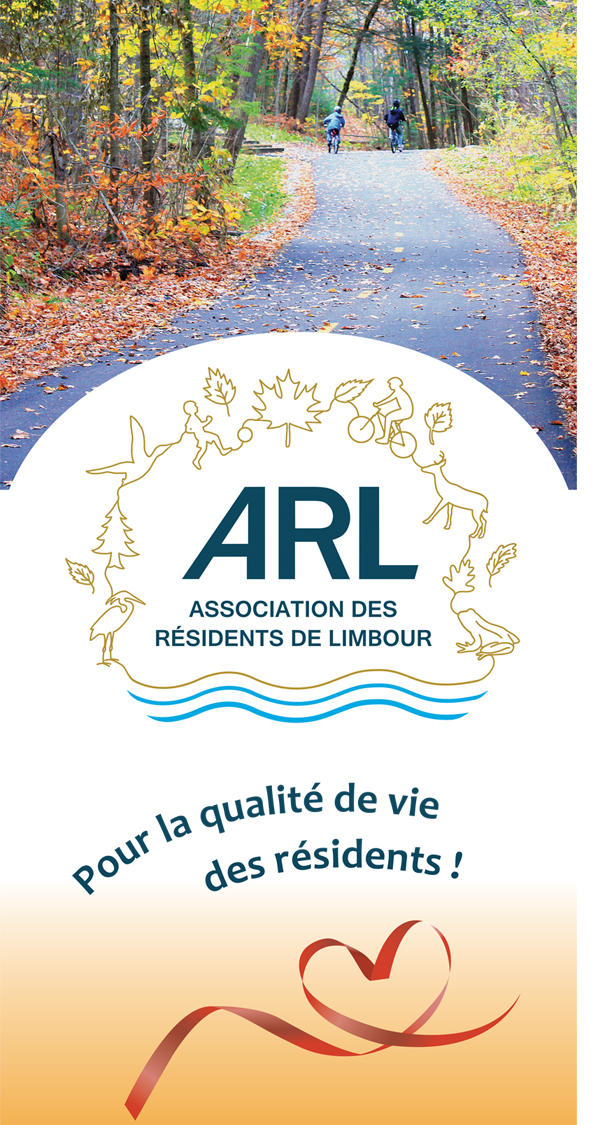 Assemblée générale annuelle 2018
Maison Beaudry
25 octobre 2018
24/10/2018
arlimbour.org
1
Notre territoire…
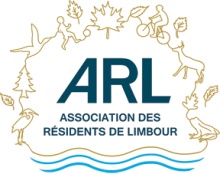 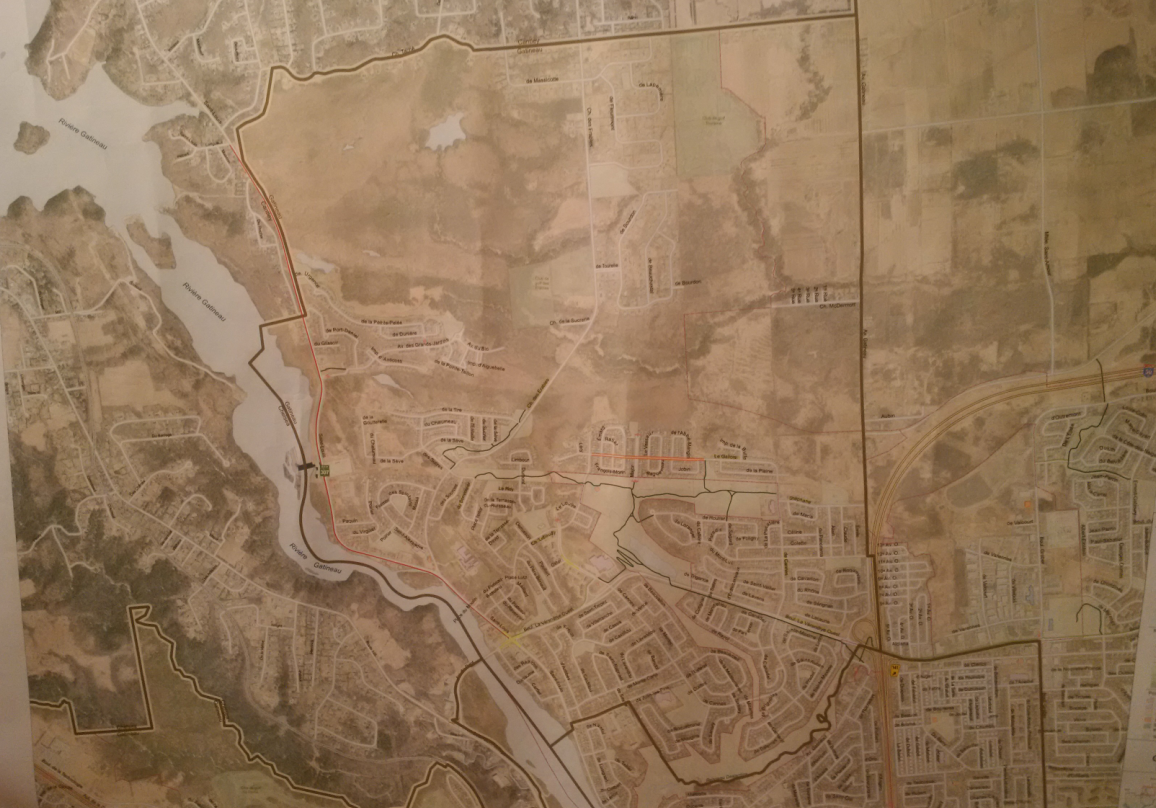 2
24/10/2018
arlimbour.org
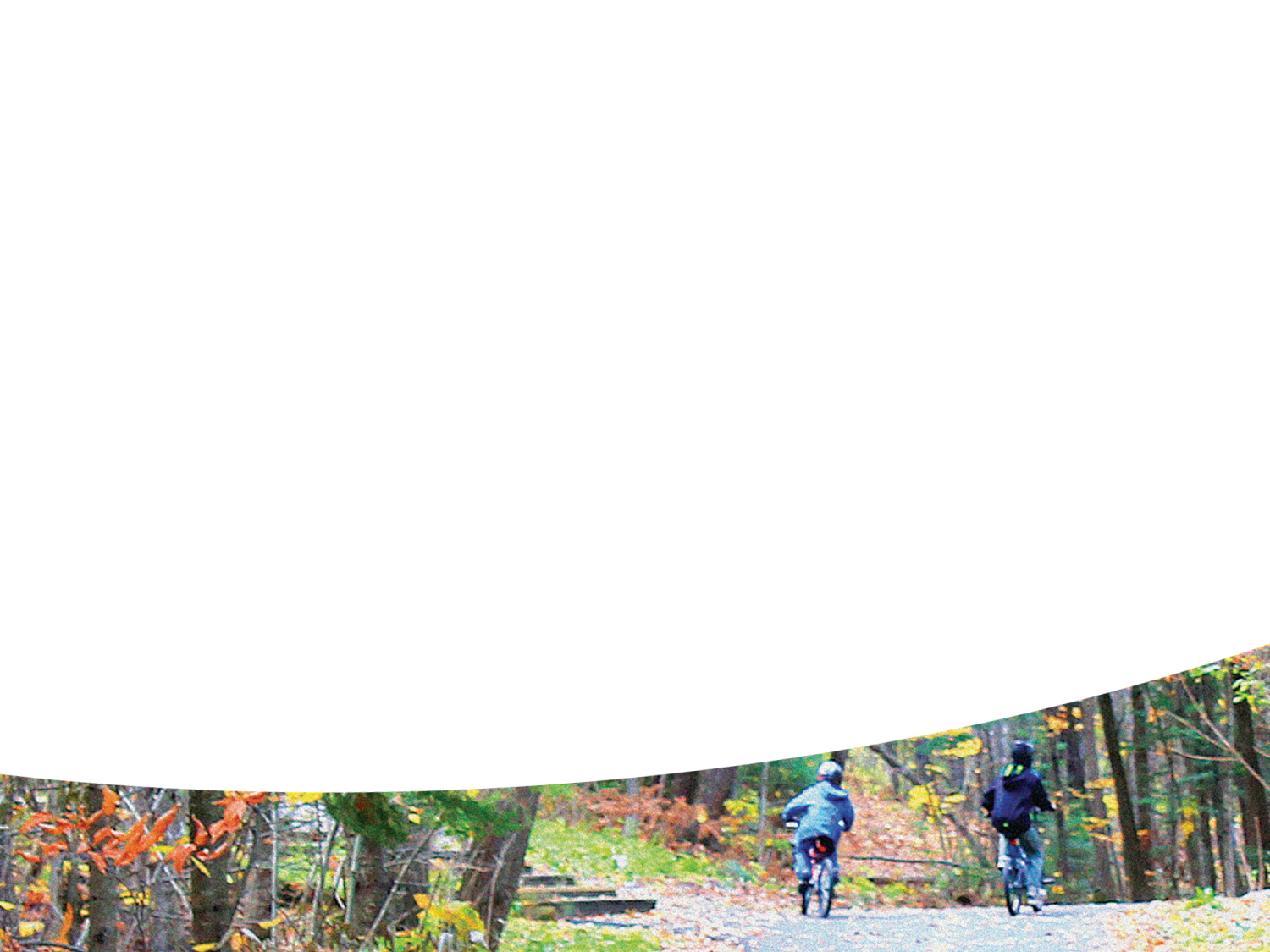 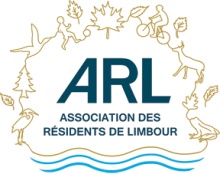 VÉRIFICATION DU QUORUM
NOMINATION D’UN/E PRÉSIDENT/E D’ASSEMBLÉE
NOMINATION D’UN/E SECRÉTAIRE D’ASSEMBLÉE
vlx.ca
3
24/10/2018
arlimbour.org
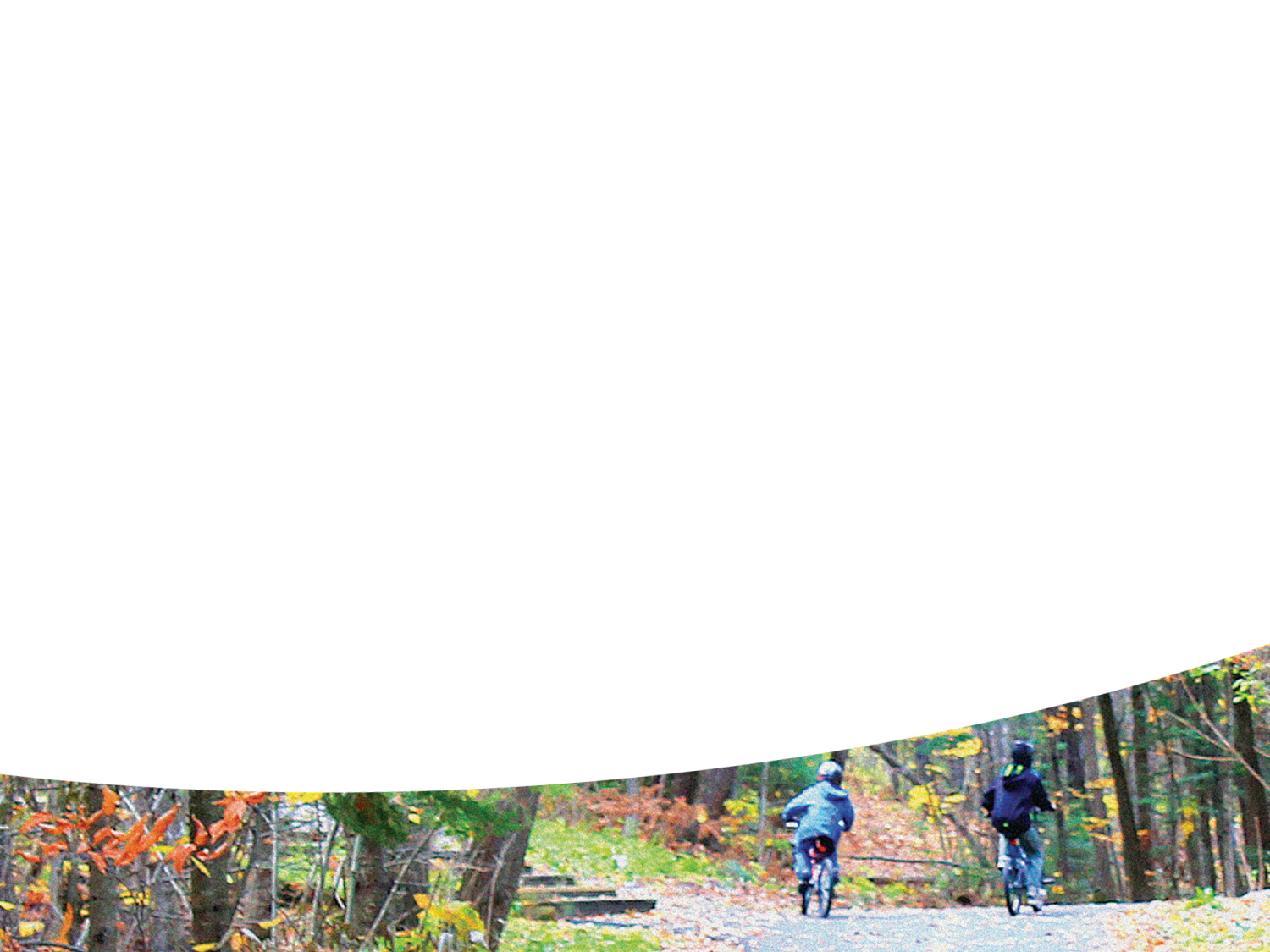 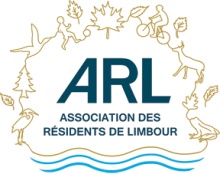 LECTURE ET ADOPTION DU PROCÈS-VERBAL DE L’AGA 2017
vlx.ca
4
24/10/2018
arlimbour.org
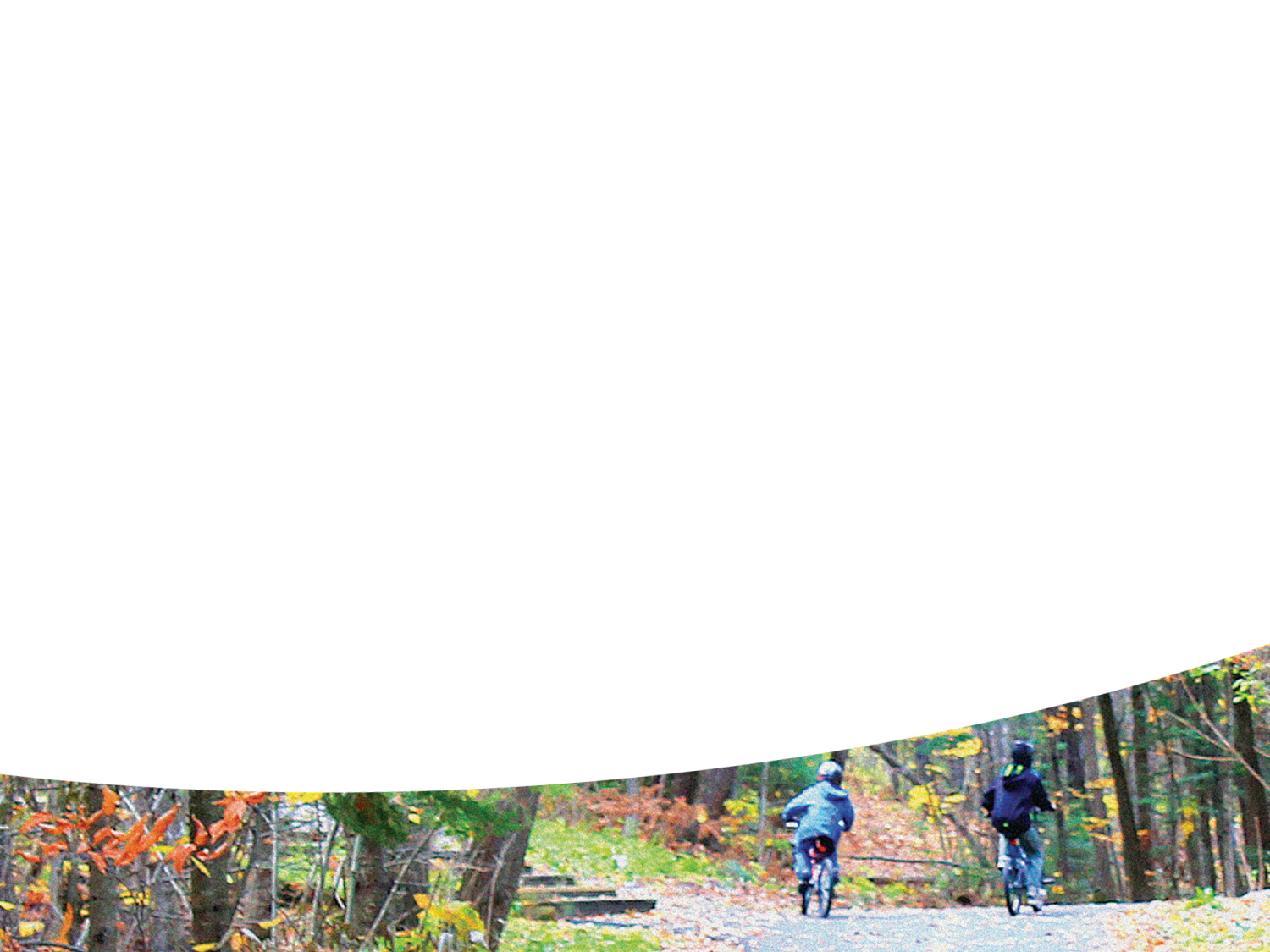 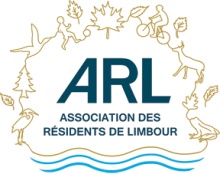 ADOPTION DES MODIFICATIONS PROPOSÉES AUX STATUTS ET RÈGLEMENTS
vlx.ca
5
24/10/2018
arlimbour.org
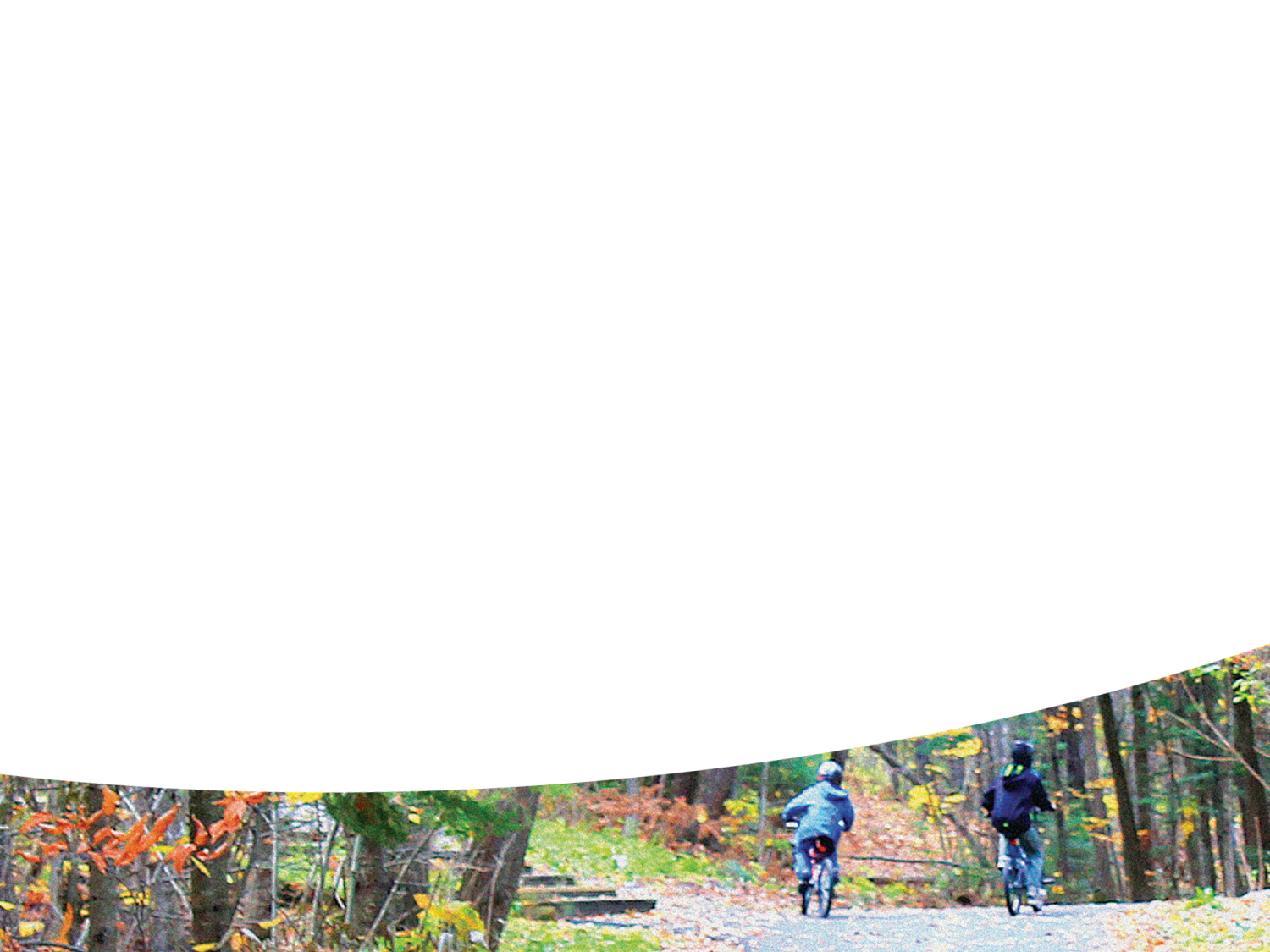 Rapport d’activités
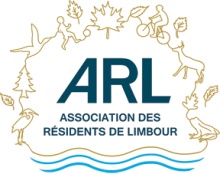 Mot du président
Présentation du CA
Actualisation de la mission de l’ARL
Nouveaux membres
Collaboration avec les organismes communautaires et les écoles de Limbour
Partenariat avec la Ville de Gatineau
Partenariat avec la nouvelle conseillère
Dissolution de l’APCA
Prochaine rencontre avec le nouveau député provincial
vlx.ca
6
24/10/2018
arlimbour.org
Dissolution de l’APCA
24/10/2018
vlx.ca
7
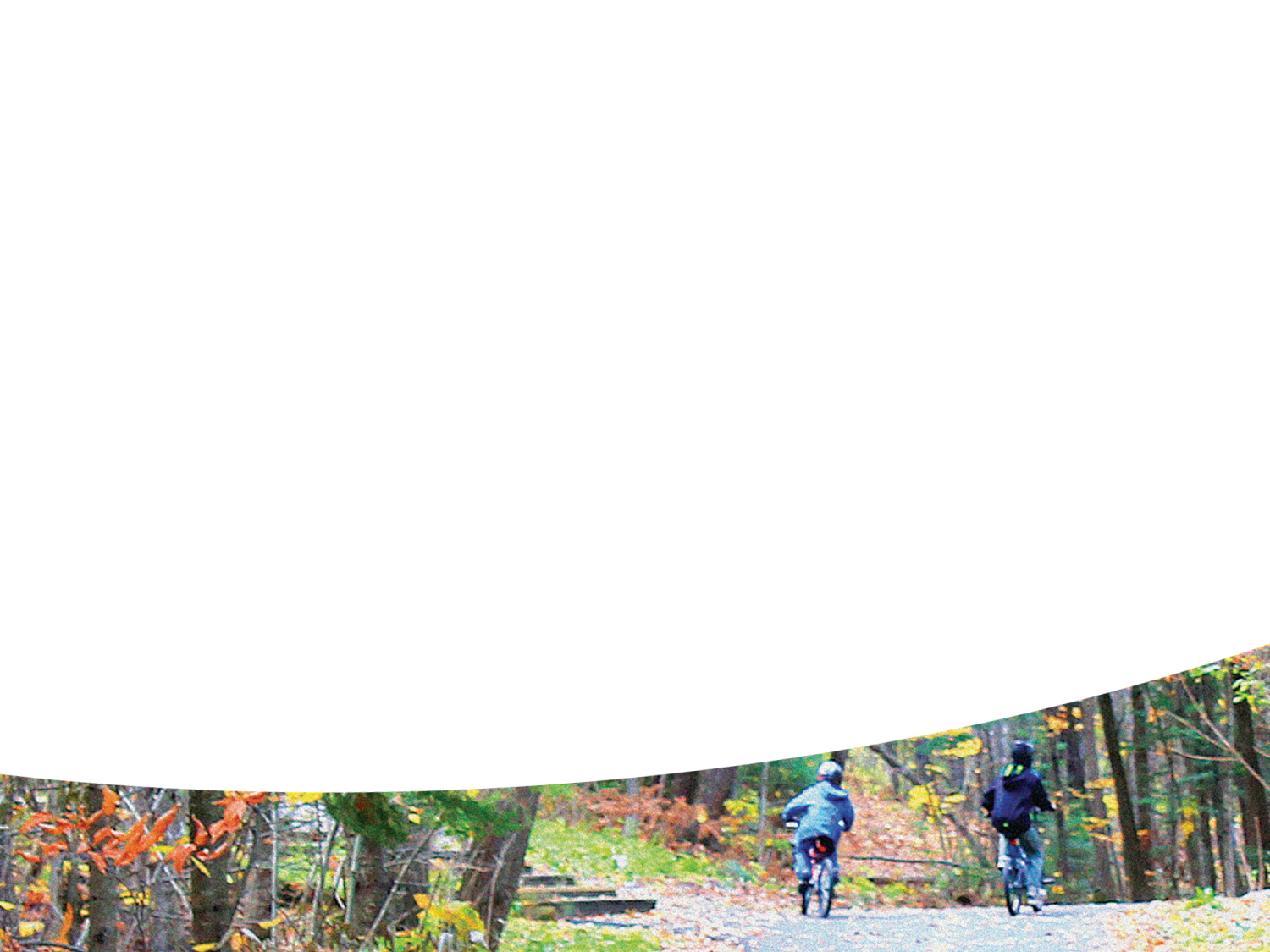 Rapport d’activités
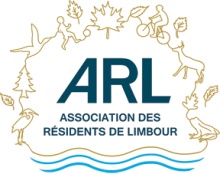 Comité de gouvernance
Analyse des anciens règlements
Proposition au CA pour adoption
Trésorerie 
	Résumé de la dernière année financière
	Autres activités du trésorier
	Les enjeux financiers de l’ARL
vlx.ca
8
24/10/2018
arlimbour.org
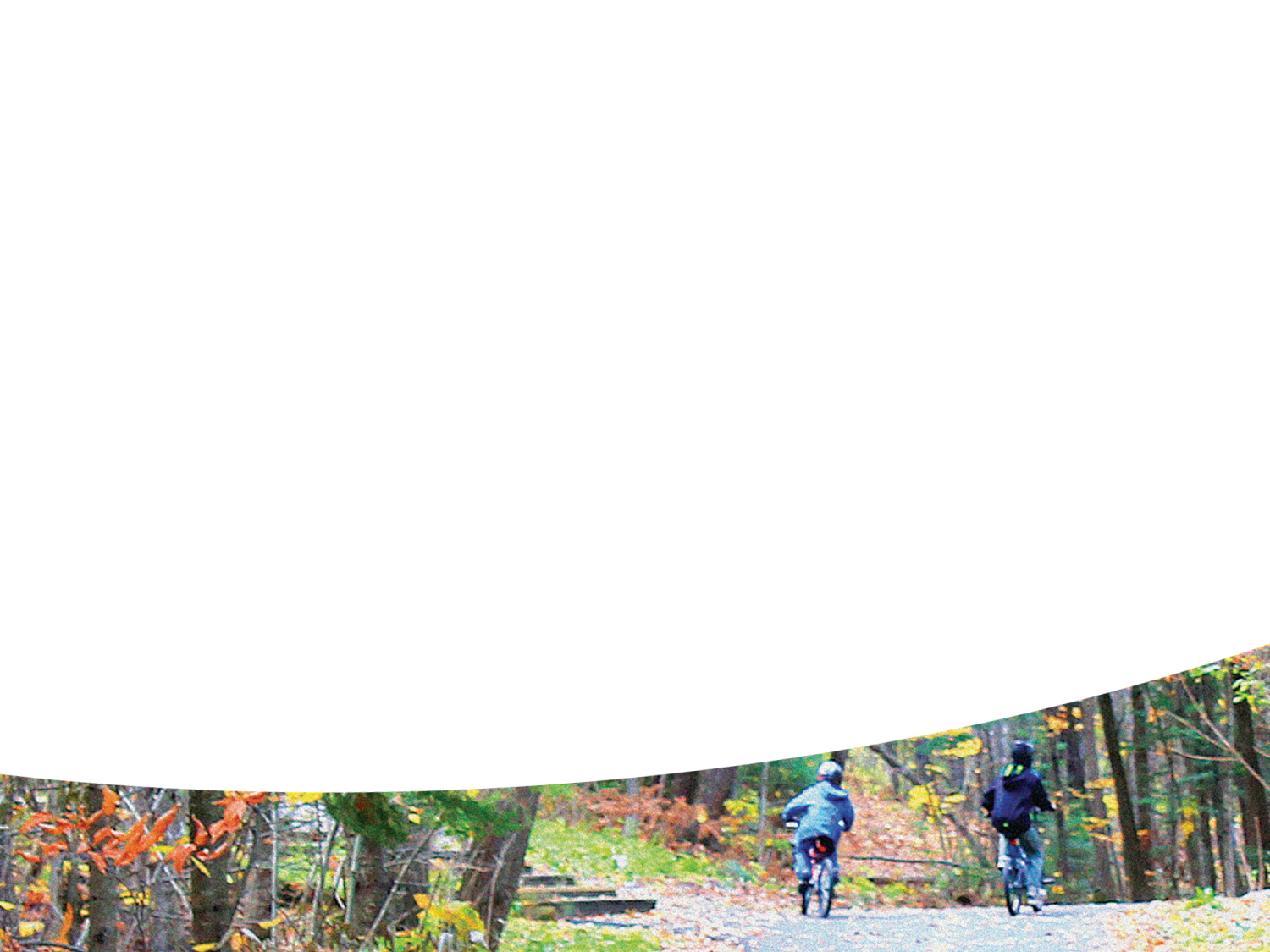 Rapport d’activités
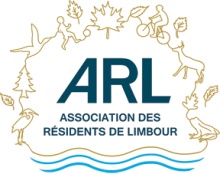 Comité des finances 
Le comité des finances s'est assuré de soutenir le trésorier dans l’exercice de ses fonctions, c'est à dire dans la préparation des demandes de financement. 

Comité de vérification
Le comité a révisé et approuvé les états financiers annuels préparés par le trésorier avant qu'ils vous soient déposés lors de l'assemblée générale annuelle du 25 octobre 2018.
vlx.ca
9
24/10/2018
arlimbour.org
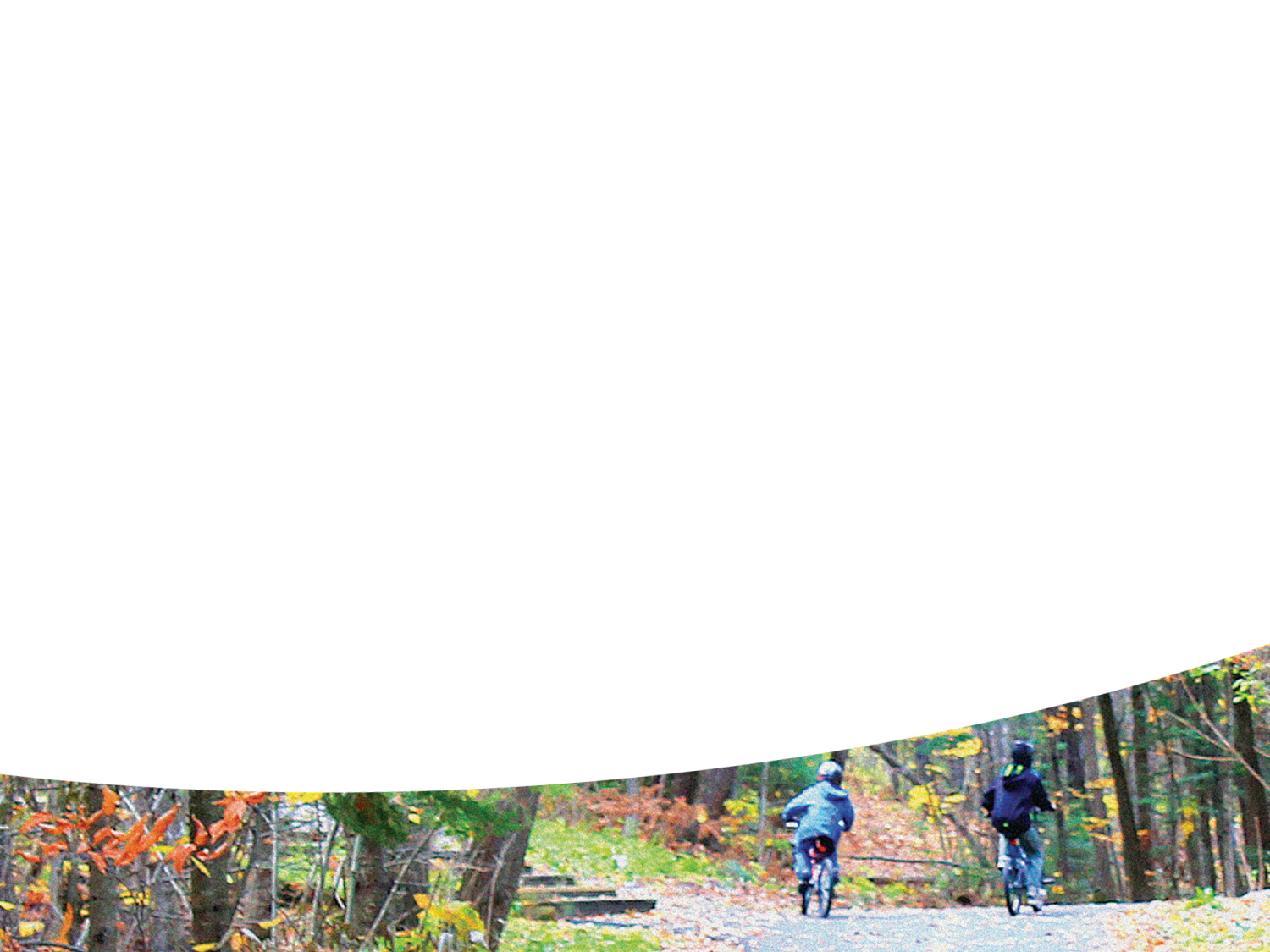 Rapport d’activités
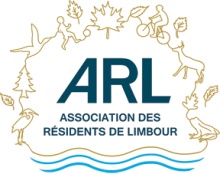 Secrétariat
Membres inscrits: 688
	2015:300 – 2016:544 – 2017:586
Secteur Limbour: 280 (40,7%)
Secteur Côte-d’Azur: 102 (914,8%)
Secteur Mont-Luc:     156 (22,7%)
Secteur Des Rapides:   6 (0,9%)
Secteur De L’Escarpement :    32 (4,7%)
Secteur de L’Érablière:    93 (13,5%)
Secteur Rural:   10 (1,5%)
vlx.ca
10
24/10/2018
arlimbour.org
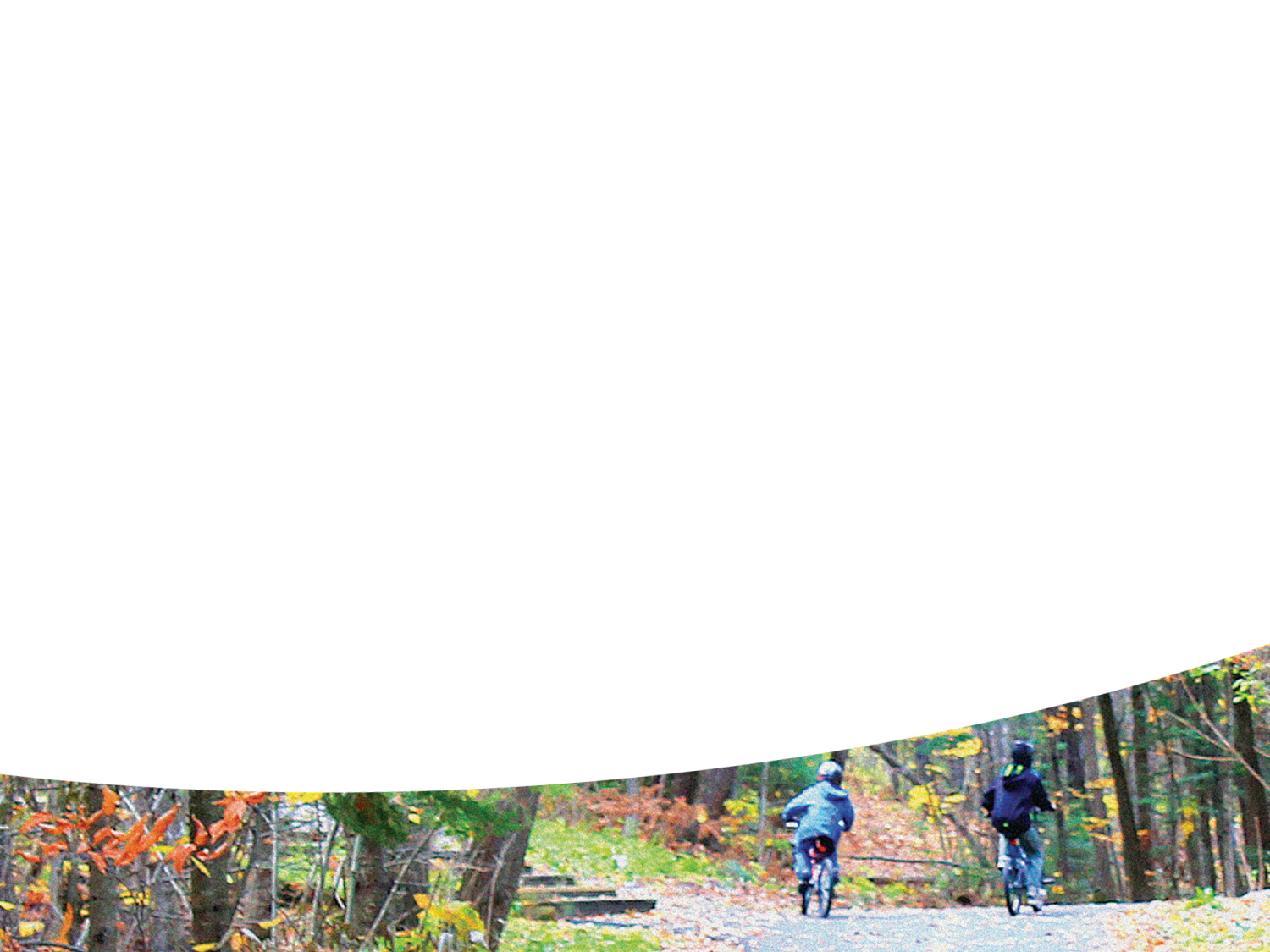 Rapport d’activités
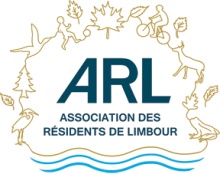 Comité des communications
Page Facebook – 396 abonnés
Dépliant à toutes les portes – 10,500 exemplaires
Infolettre « info@Limbour » sur différents sujets d’intérêts
vlx.ca
11
24/10/2018
arlimbour.org
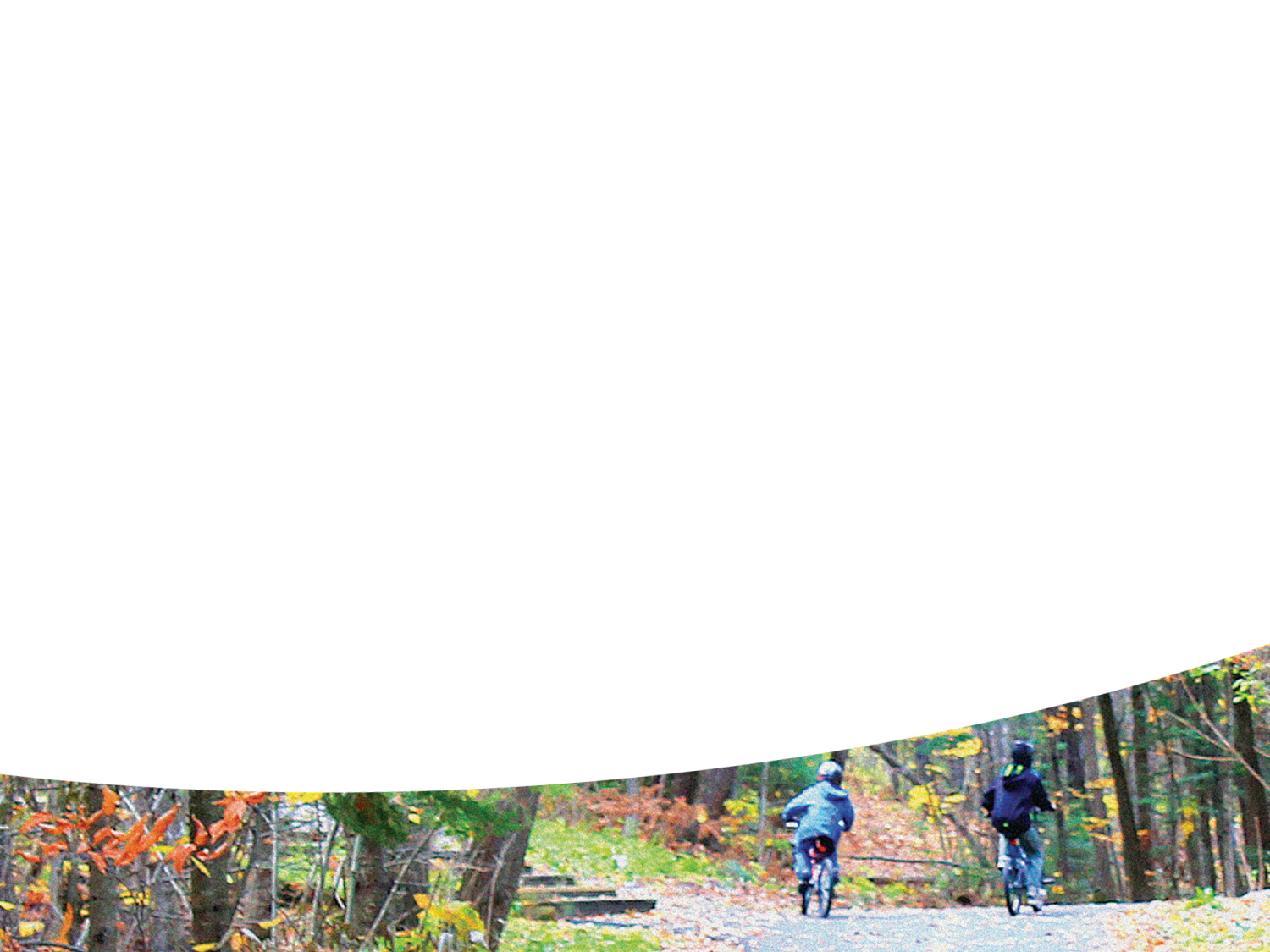 Rapport d’activités
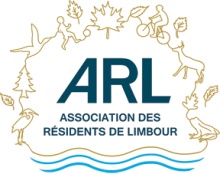 Comité Environnement / APEL
Séances d’information sur le recyclage avec TRICENTRIS
Ménage électronique
Participation aux fêtes d’hiver et de quartier (sensibilisation au tri des déchets…)
Échange de vivaces et atelier nature
Fonds vert de Gatineau pour le Projet Nerprun
vlx.ca
12
24/10/2018
arlimbour.org
Comité Environnement / APEL
24/10/2018
vlx.ca
13
Comité Environnement / APEL
24/10/2018
vlx.ca
14
Comité Environnement / APEL
24/10/2018
vlx.ca
15
Comité Environnement / APEL
24/10/2018
vlx.ca
16
Comité Environnement / APEL
24/10/2018
vlx.ca
17
Comité Environnement / APEL
24/10/2018
vlx.ca
18
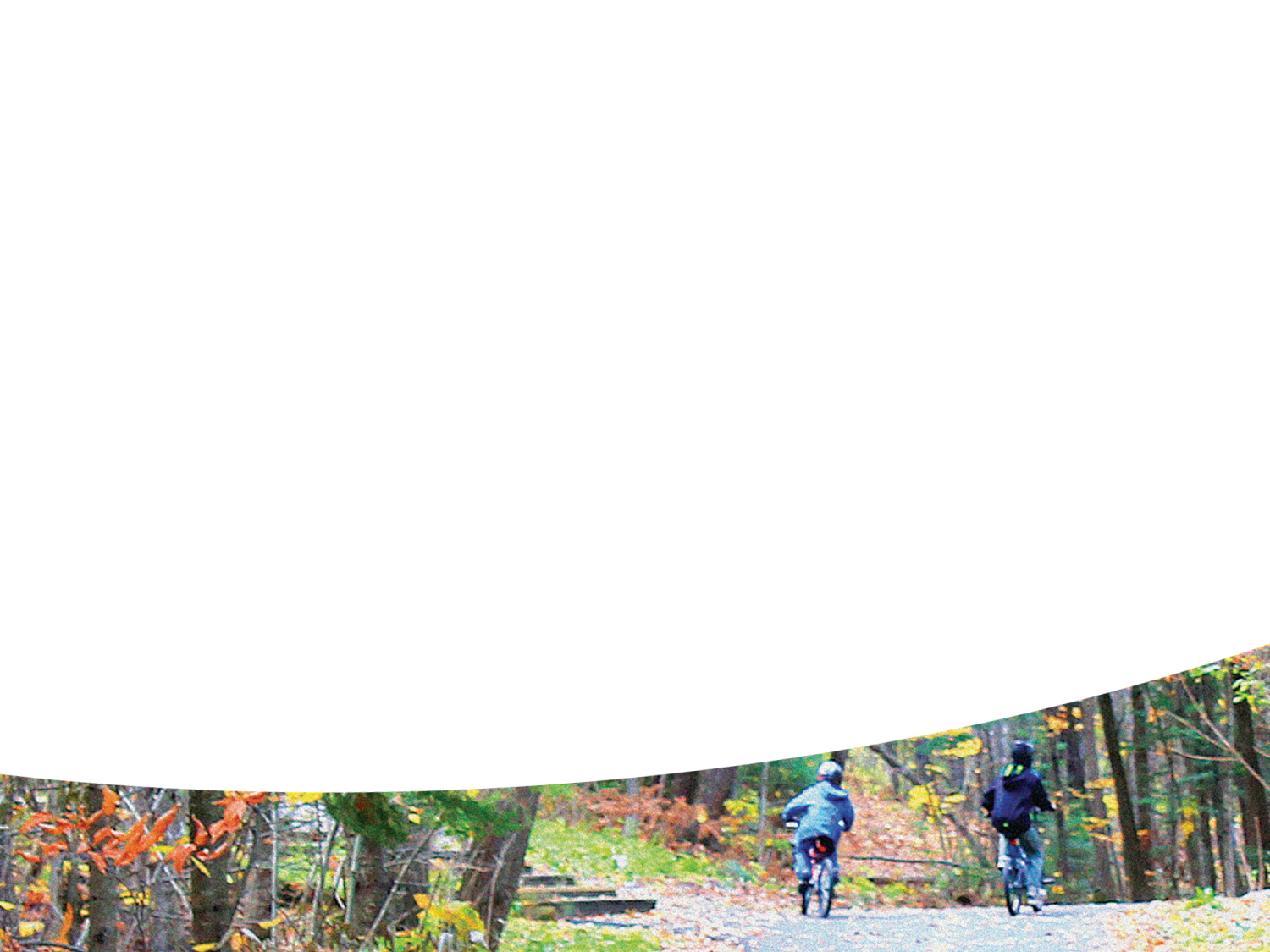 Rapport d’activités
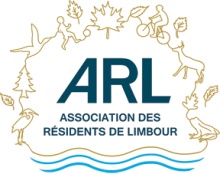 Comité circulation / sécurité
    - améliorer la fluidité et la sécurité
    - séries d’actions
	- rencontres Pont Alonzo-Wright
	- recommandations à notre conseillère
	- dépots de demandes de service
    - Comité Ville/Citoyens
vlx.ca
19
24/10/2018
arlimbour.org
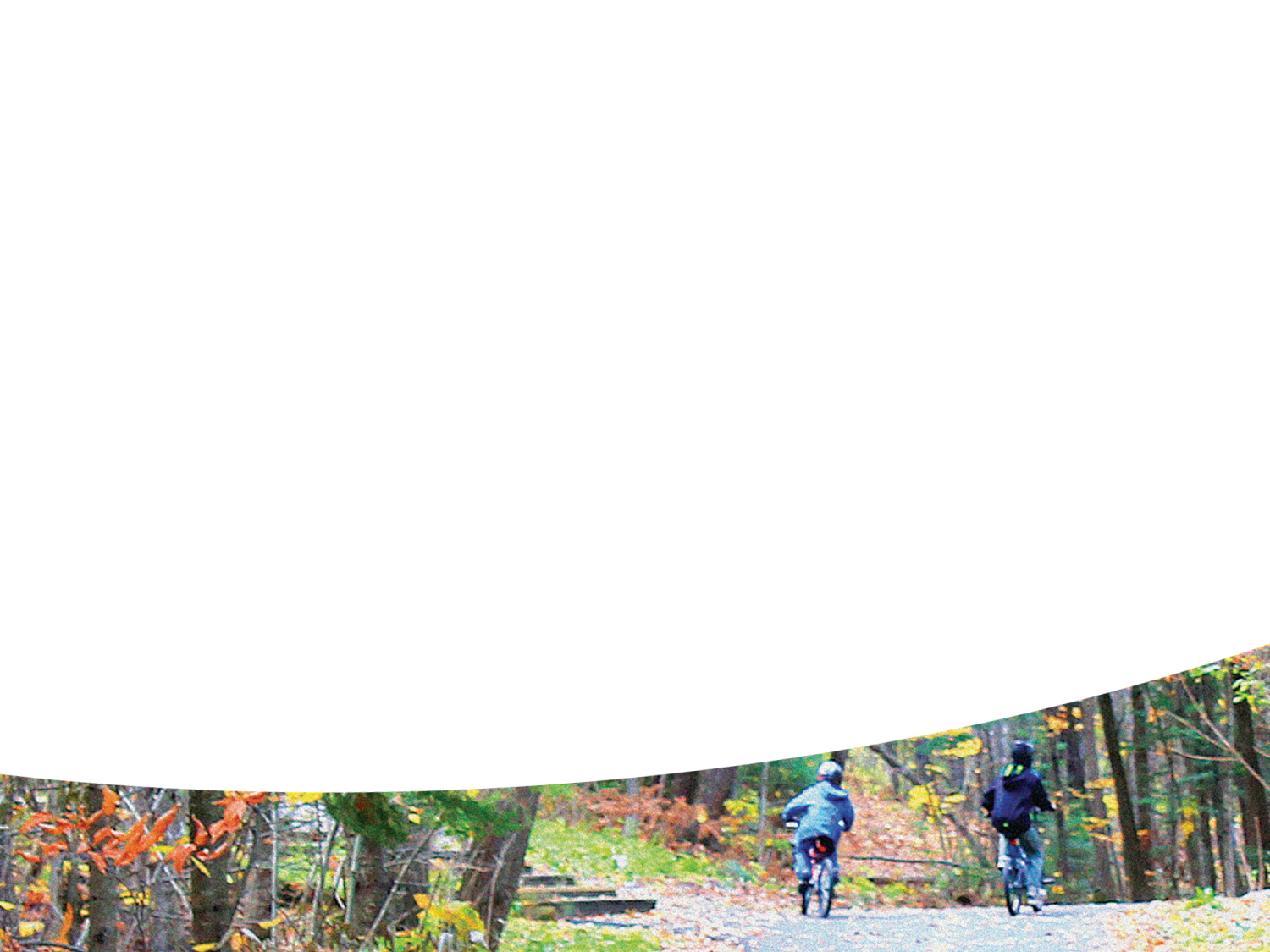 Rapport d’activités
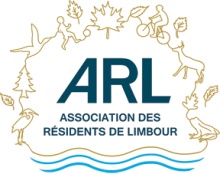 Comité Vie Communautaire
    - organisation de 4 fêtes:
	- Fête de quartier 2017 : + ou - 400
	- Échange de vivaces 2017 : 80
	- Fête d’hiver 2018 : 150
    	- Fête du printemps : 250
vlx.ca
20
24/10/2018
arlimbour.org
Comité Vie Communautaire
24/10/2018
vlx.ca
21
Comité Vie Communautaire
24/10/2018
vlx.ca
22
Comité Vie Communautaire
24/10/2018
vlx.ca
23
Comité Vie Communautaire
24/10/2018
vlx.ca
24
Rapport d’activités
Dossiers proposés mis de côté faute de personnes impliquées:
     - plateforme pour échange de services
     - grand ménage avec la Ville en mai 2019
     - lieu de dépot de bacs bio
     - plateforme « Buy nothing »
24/10/2018
vlx.ca
25
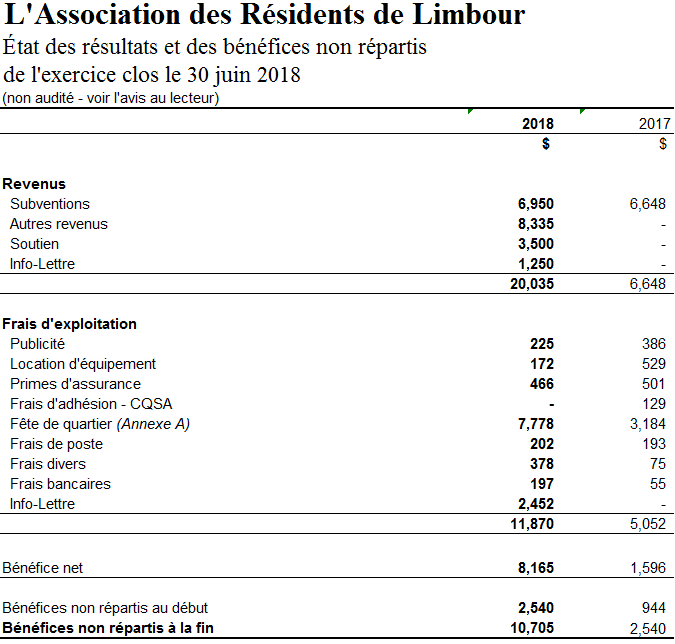 26
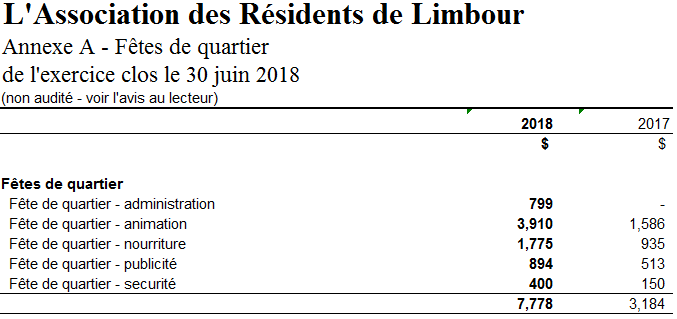 27
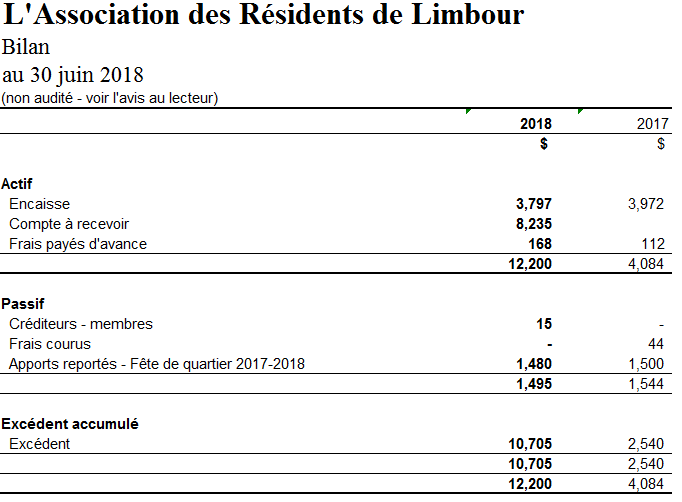 28
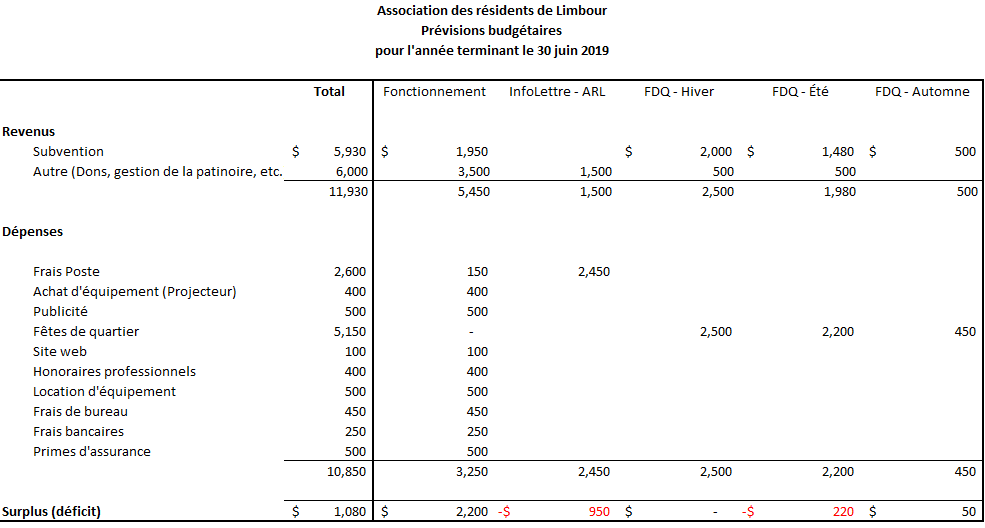 29
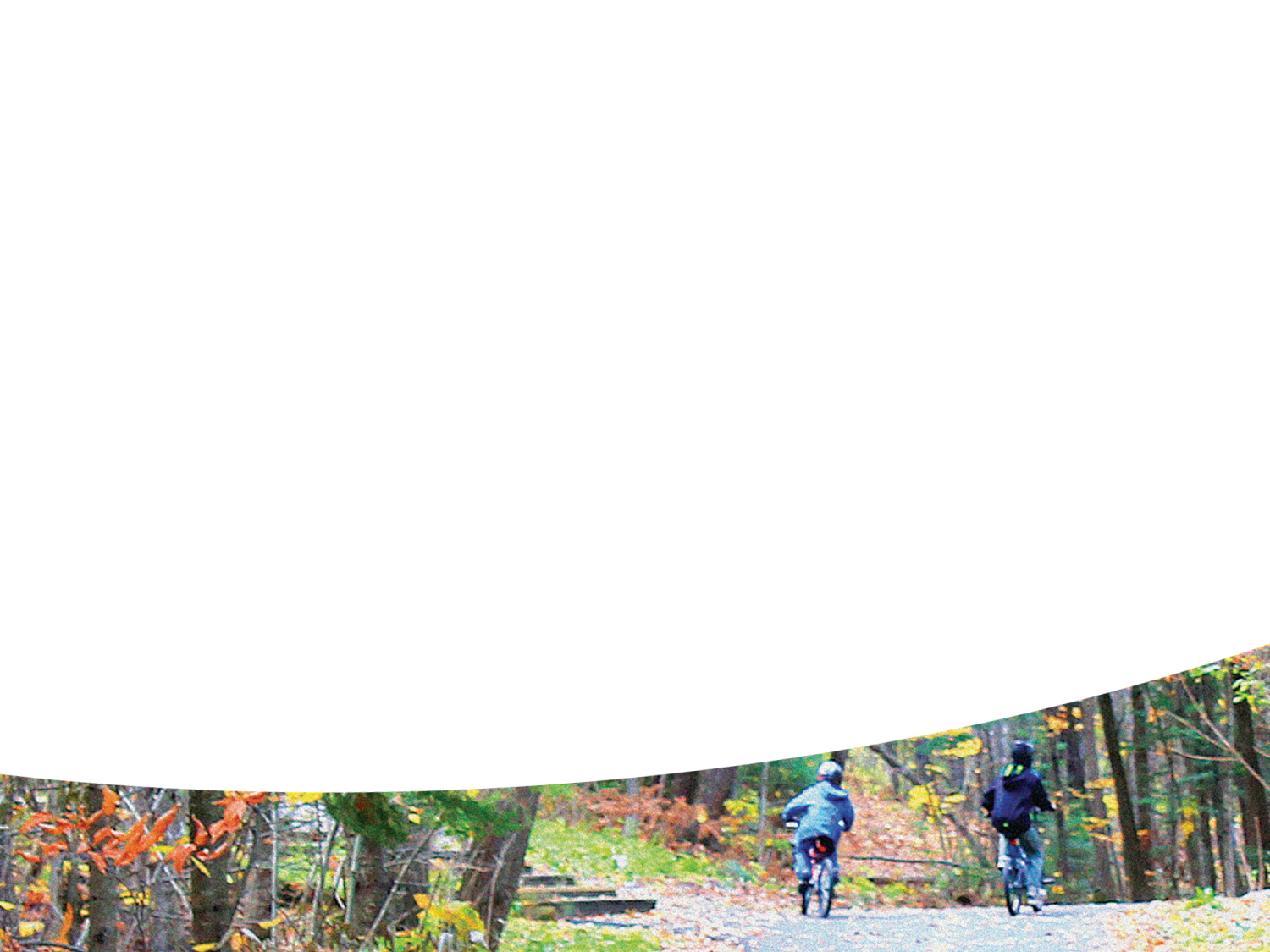 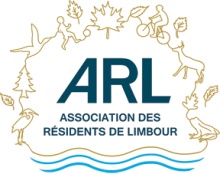 NOMINATION D’UN COMITÉ DE VÉRIFICATION OU DE VÉRIFICATEURS COMPTABLES
Propositions
vlx.ca
30
24/10/2018
arlimbour.org
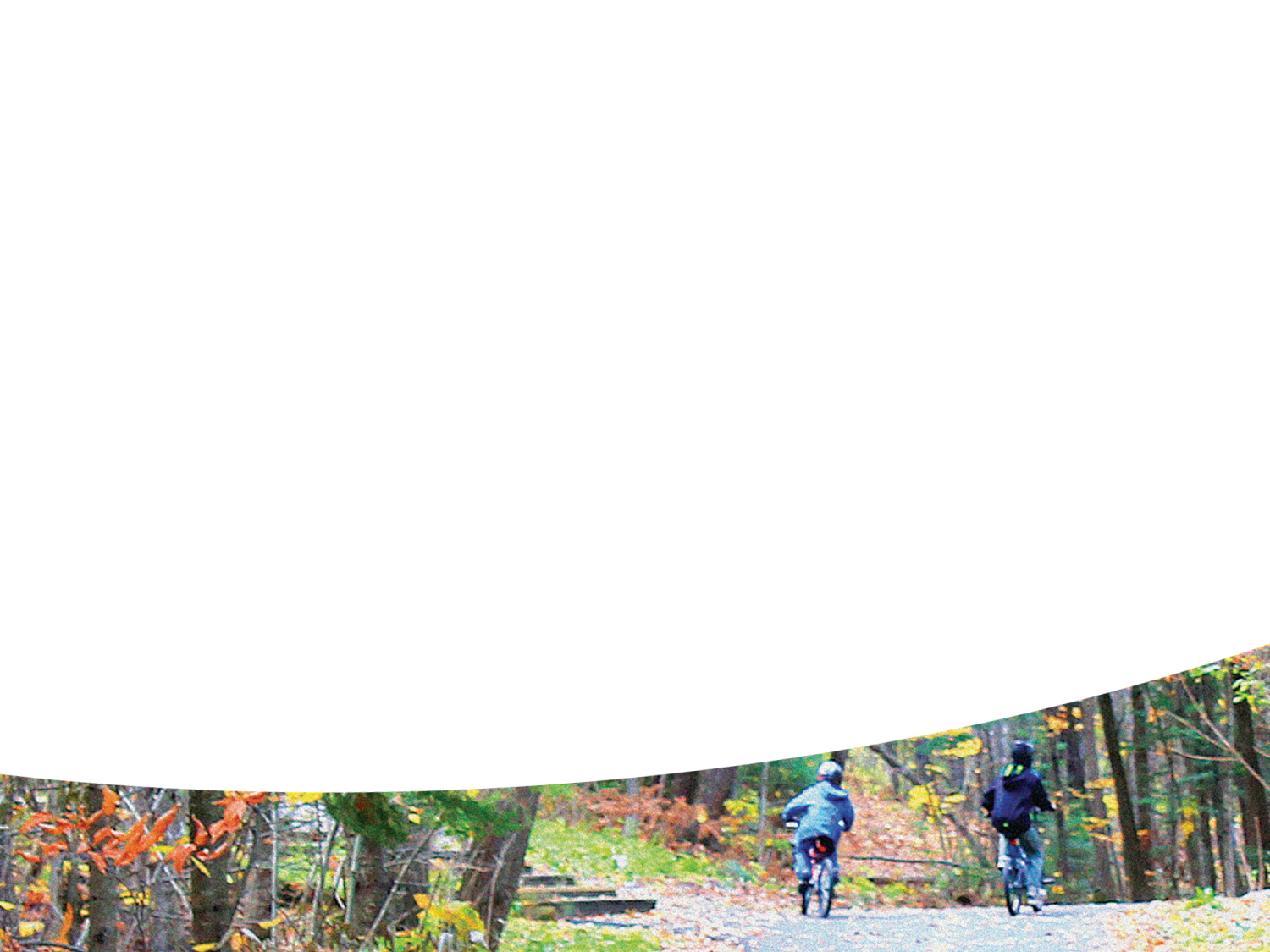 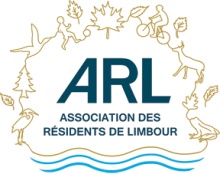 ÉLECTION POUR LES POSTES VACANTS AU CA
Nomination d’un/e président d’élection

Nomination d’un/e secrétaire d’élection
vlx.ca
31
24/10/2018
arlimbour.org
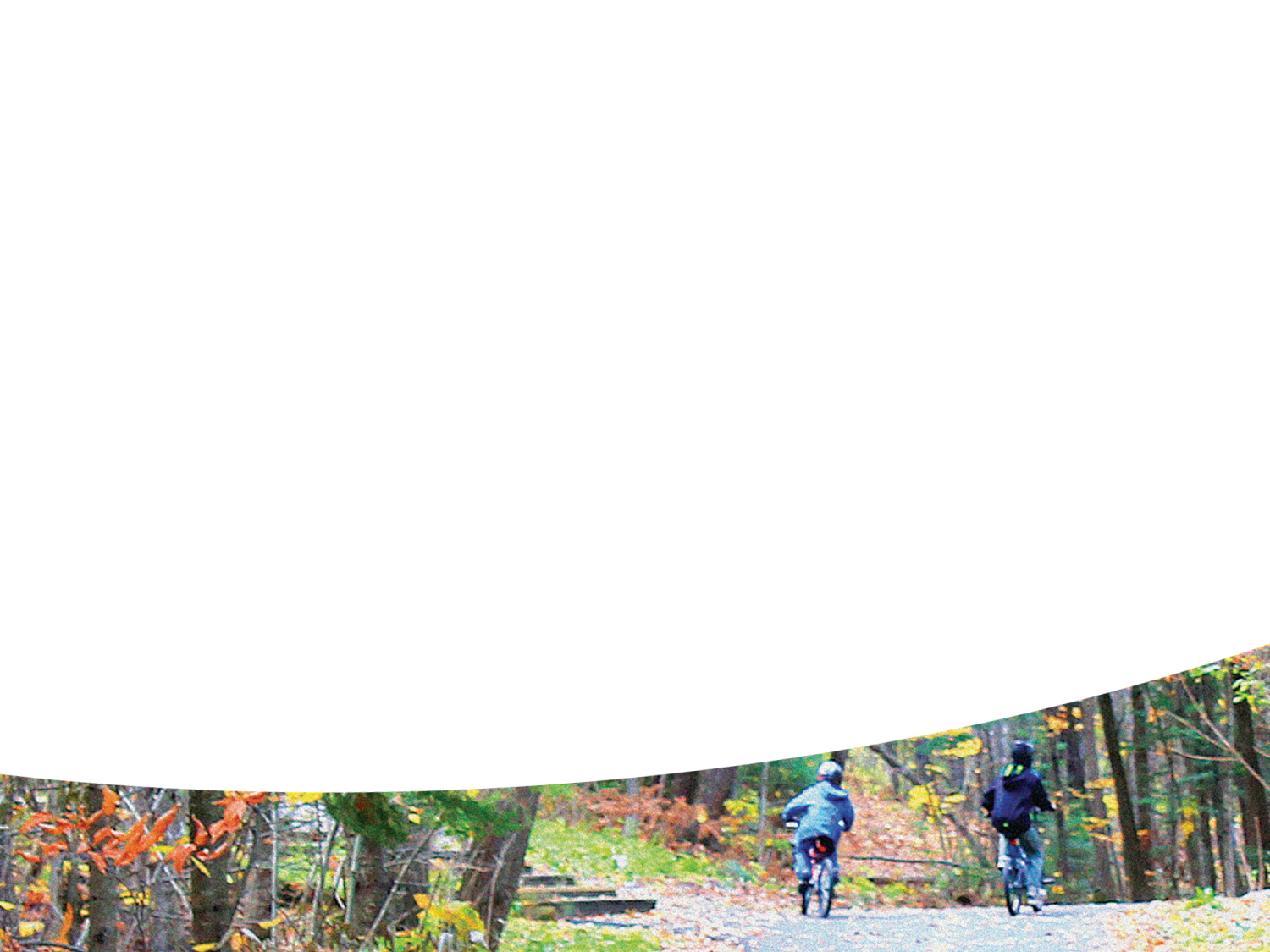 Membre inscrite en poste jusqu’en octobre 2019 
Liliane Bertrand
Membres partenaires en poste jusqu’en octobre 2019 
Benjamin Dumont, administrateur / représentant de Saga Jeunesse
Marie-France Nadeau,  administratrice / représentante de l’Association pour l’environnement de Limbour (APEL) 
Membres inscrits qui quittent leur poste mais qui sont rééligibles
Éric Périard 
Pierre Dumoulin
Michel Gagné
Eric Da Costa Medeiros
Anne Michaud
Sylvie Lafleur
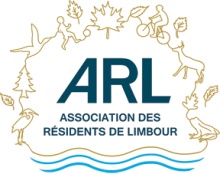 vlx.ca
32
24/10/2018
arlimbour.org
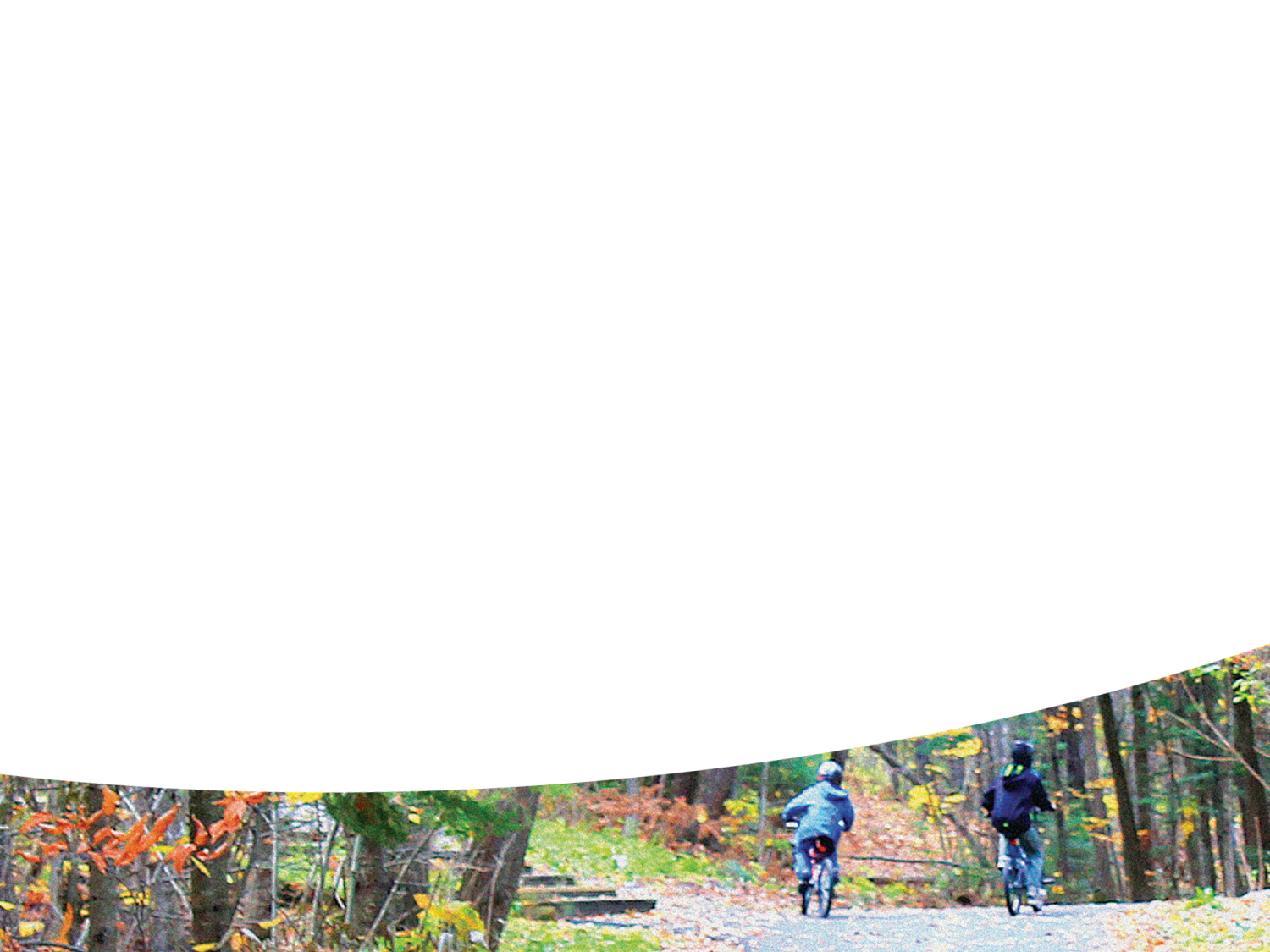 Ouverture des mises en candidature / membres résidents ou  inscrits
Candidature proposée : 	Proposé par : 		Appuyé par :  
1.
2.
3.
4.
5. 
6.
7.
8.
9.
10.
11.
12.
13.
14.
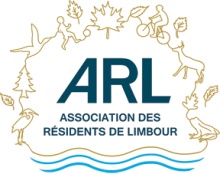 vlx.ca
33
24/10/2018
arlimbour.org
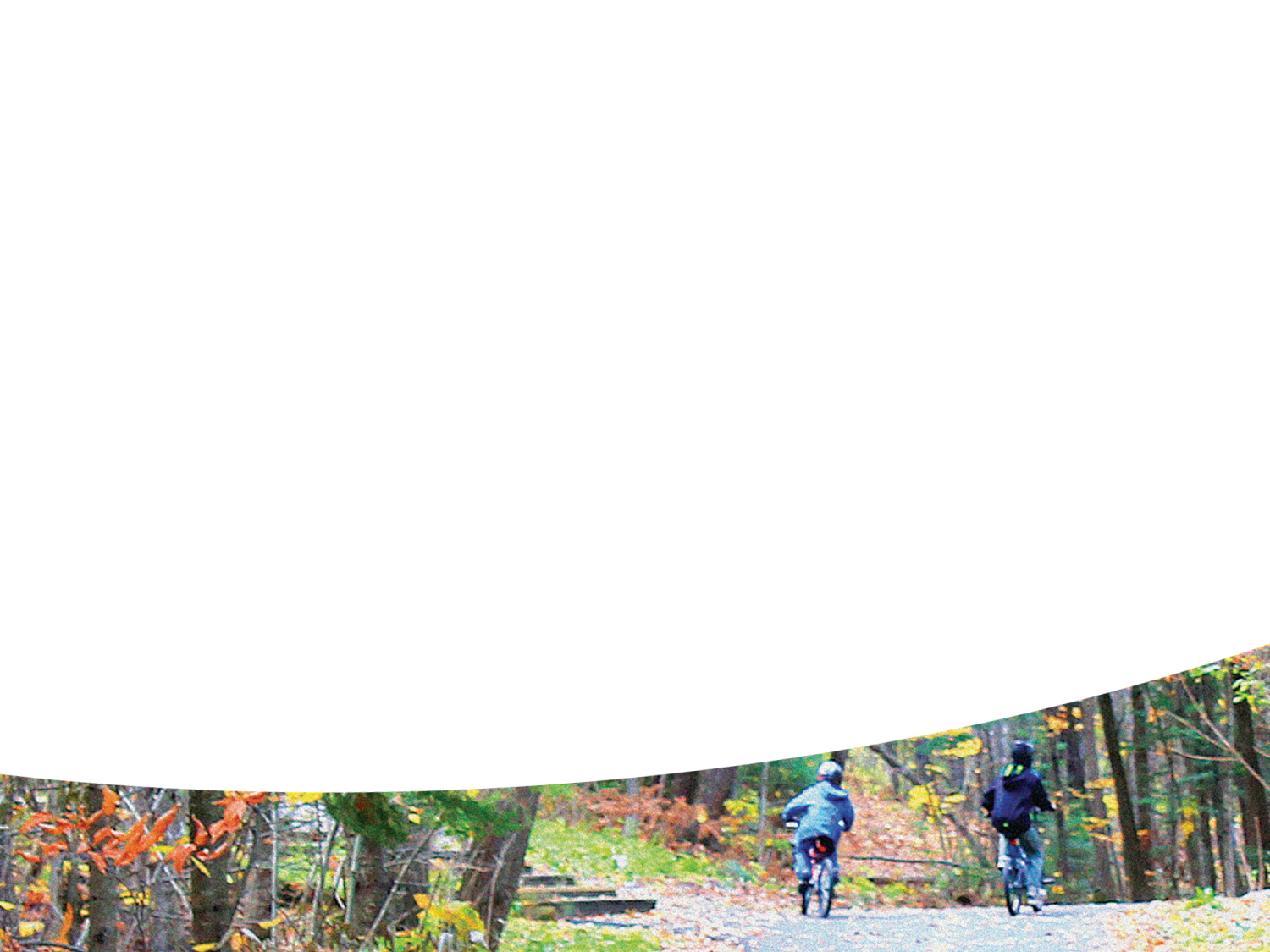 UN POSTE DE MEMBRE PARTENAIRE RESTE VACANT
Il reste un poste vacant parmi les membres partenaires.  
Benjamin Dumont, administrateur / représentant de Saga Jeunesse
Et 
Marie-France Nadeau,  administratrice / représentante de l’Association pour l’environnement de Limbour 
demeurent en poste jusqu'à la fin de leur mandat en octobre 2019.
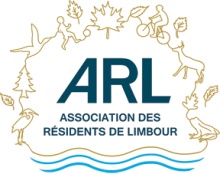 vlx.ca
34
24/10/2018
arlimbour.org
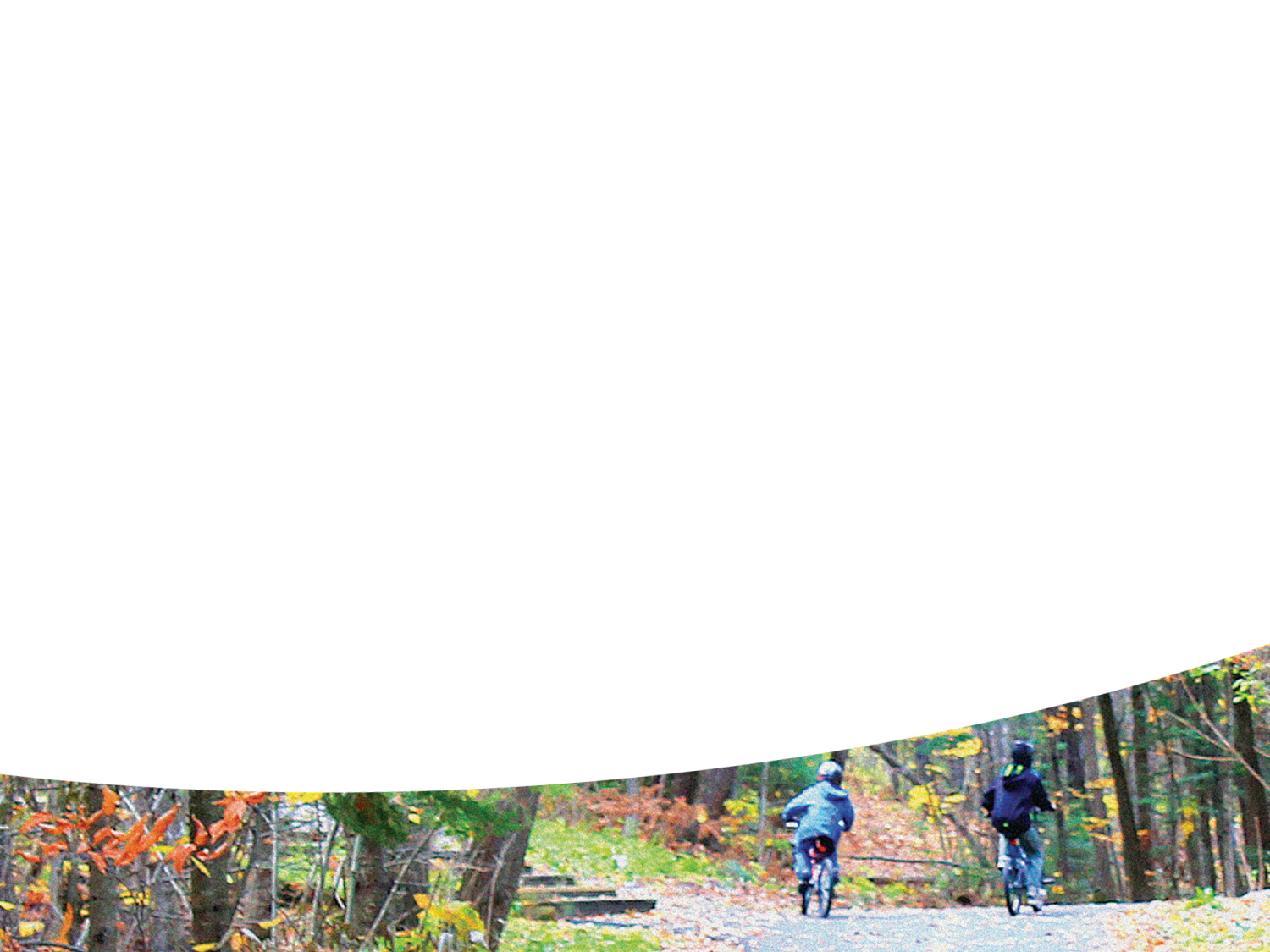 Nouveau conseil d’administration de l’ARL
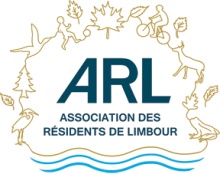 vlx.ca
35
24/10/2018
arlimbour.org
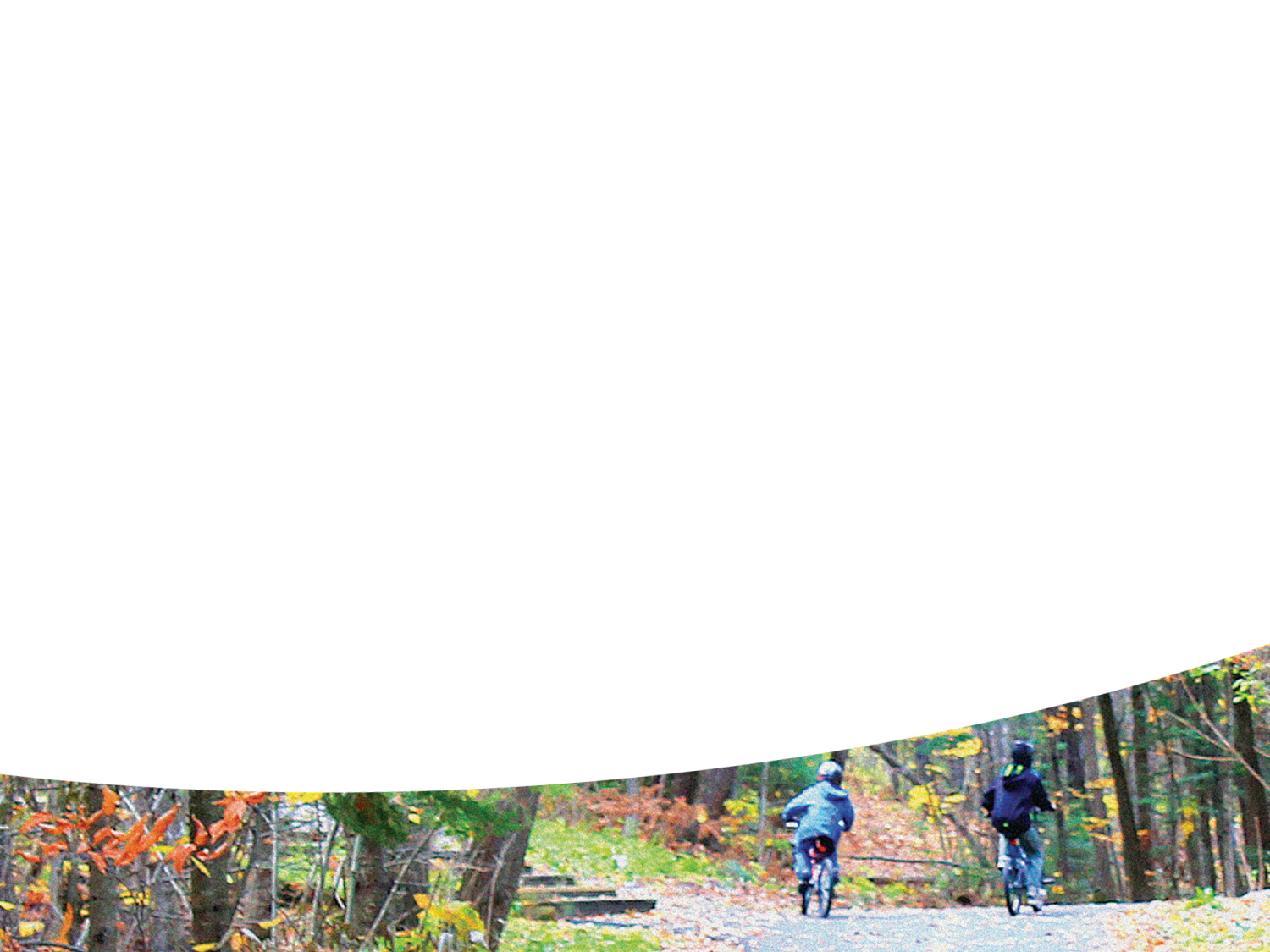 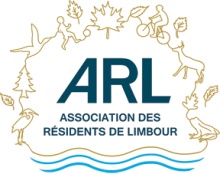 POINTS D’INFORMATIONETQUESTIONS DES MEMBRES
vlx.ca
36
24/10/2018
arlimbour.org